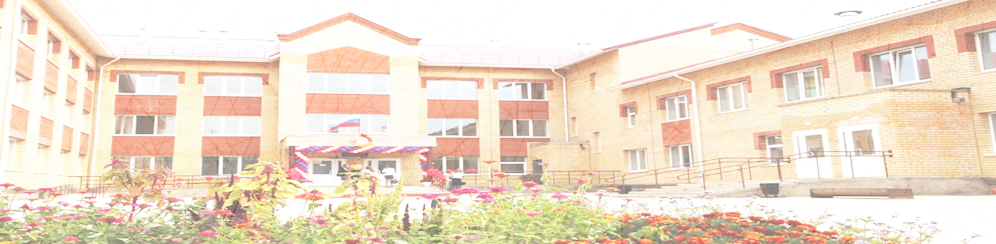 МБОУ «Средняя общеобразовательная школа № 4 г. Осы»
МОДЕЛЬпрограммы внеурочной деятельности старшей школы«Выбирай. Действуй. Меняйся!»в рамках реализации межмуниципального проекта«Инновационно-образовательные модели внеурочной деятельности старшей школы»
Авторы разработчики:
Соколова Екатерина Михайловна, 
заместитель директора по МР,
 учитель биологии
Тищенко Оксана Александровна 
заместитель директора по УВР,
 учитель английского языка
г. Оса, 2020
Обоснование модели
МБОУ «СОШ №4 г. Осы» функционирует в режиме НОЦ с 2010, с 2016 является участником апробационной площадки ГАУ ДПО ИРО ПК по внедрению ФГОС СОО по направлениям «Профильное и профессиональное самоопределение учащихся 8-11 классов» и «Проектирование образовательных результатов профильных направлений обучения в 10-11 классах».
В 2019/20 учебном году школа перешла на ФГОС СОО в рамках апробации учебного плана, реализуются технологический, естественно-научный,  социально-экономический и гуманитарный профили обучения.
С 2018 г. осуществляется тьюторское сопровождение профессионального самоопределения старшеклассников.
Реализация программы воспитания и социализации осуществляется через концентрированные образовательные события и ключевые общешкольные события в формате гибких модулей.
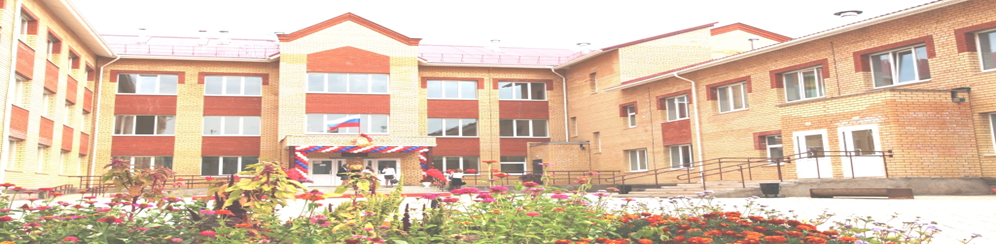 Принципы организации внеурочной деятельности:
Основная идея программы
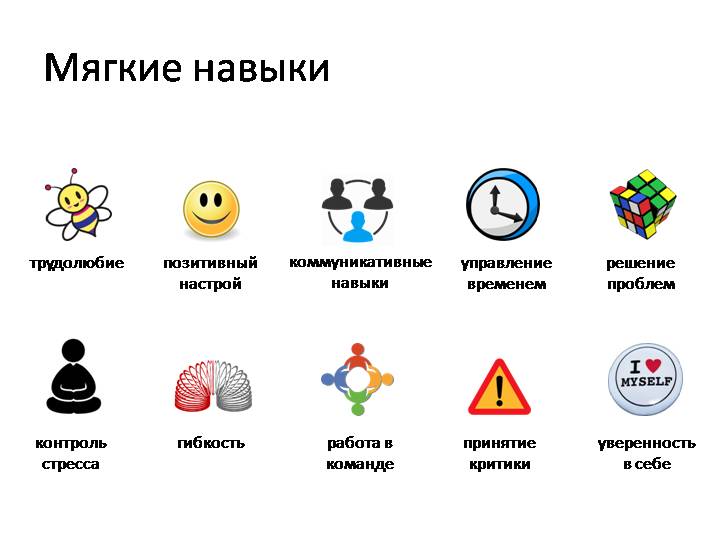 Поддержка профильного обучения старшеклассников через освоение  важных для будущей карьеры надпрофессиональных навыков, которые отвечают за успешное участие в рабочем процессе, высокую производительность и являются сквозными, через систему краткосрочных курсов внеурочной деятельности и образовательных событий, объединенных в 4 гибких модуля
мягкие навыки
Цель программы:
Поддержка личностного развития старшеклассников посредством освоения «мягких» навыков эффективного мышления, когнитивной гибкости, деловой коммуникации, управления командами и личными ресурсами в форме концентрированных образовательных событий в системе гибких модулей.
Задачи:
Обеспечить тьюторское и психолого-педагогическое сопровождение выбора индивидуального маршрута внеурочной деятельности (ИМВД) обучающимися.
Реализовать программы краткосрочных курсов внеурочной деятельности по выбору;
Встроить в гибкие модули внеурочной деятельности образовательные события деятельностного типа.
Разработать систему мониторинга личностного развития старшеклассников в реализации ИМВД
Организационно-содержательная модель внеурочной деятельности
Основные результаты и критерии результативности программы
Тезаурус
Гибкий модуль – это блок занятий по внеурочной деятельности, объединяющий несколько образовательных событий.
Мягкие навыки (англ. soft skills) — комплекс неспециализированных, важных для карьеры старшеклассника  надпрофессиональных навыков, которые отвечают за успешное участие в рабочем процессе, высокую производительность и являются сквозными, то есть не связаны с конкретной предметной (профессиональной) областью.
Концентрированное образовательное событие (рабочее понятие)  - технология организации внеурочнй деятельности, при которой осуществляется концентрация познавательной энергии обучающихся и их рабочего времени за счет объединения занятий в блоки, сокращения числа параллельно изучаемых тем в течение двух недель.
Тьюторское сопровождение - организация образовательного движения старшеклассника, которое строится на постоянном рефлексивном соотнесении его достижений (настоящего и прошлого) с интересами и устремлениями (образом будущего).
Личностное развитие - количественно-качественные изменения личности, происходящее в результатереализации индивидуального маршрута внеурочной деятельности.
Самореализация  - осознание и реализация на деле собственного потенциала возможностей, своих врождённых и/или приобретённых способностей
Участники реализации программы
Соколова Екатерина Михайловна, заместитель директора по МР, учитель биологии
Тищенко Оксана Александровна заместитель директора по УВР, учитель английского языка
Власюк Марина Аркадьевна, заместитель директора по ВР, учитель начальных классов
Устинов Валерий Александрович, заместитель директора по ВР, учитель истории
Высокова Нина Фадеевна, классный руководитель 11 класса, учитель математики
Захарова Анастасия Сергеевна, тьютор, учитель истории
Коробейникова Ирина Владимировна, тьютор, учитель английского и немецкого языка